«Углы. Многоугольники» Обобщение по теме ( 1класс, система Л.В Занкова)
Подготовила Порошина Жанна Владимировна 
учитель начальных классов, «Лицей»
Дальнереченского городского округа
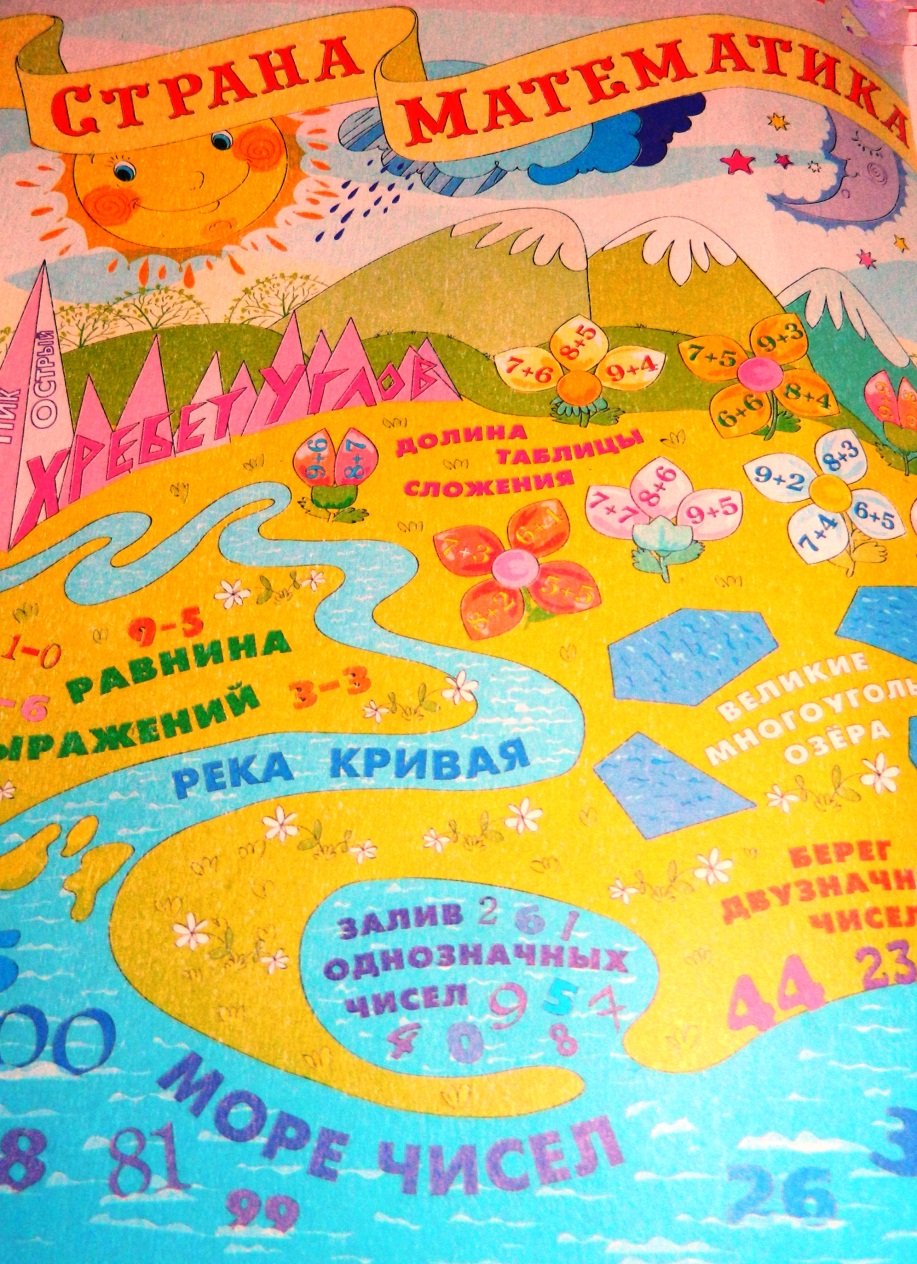 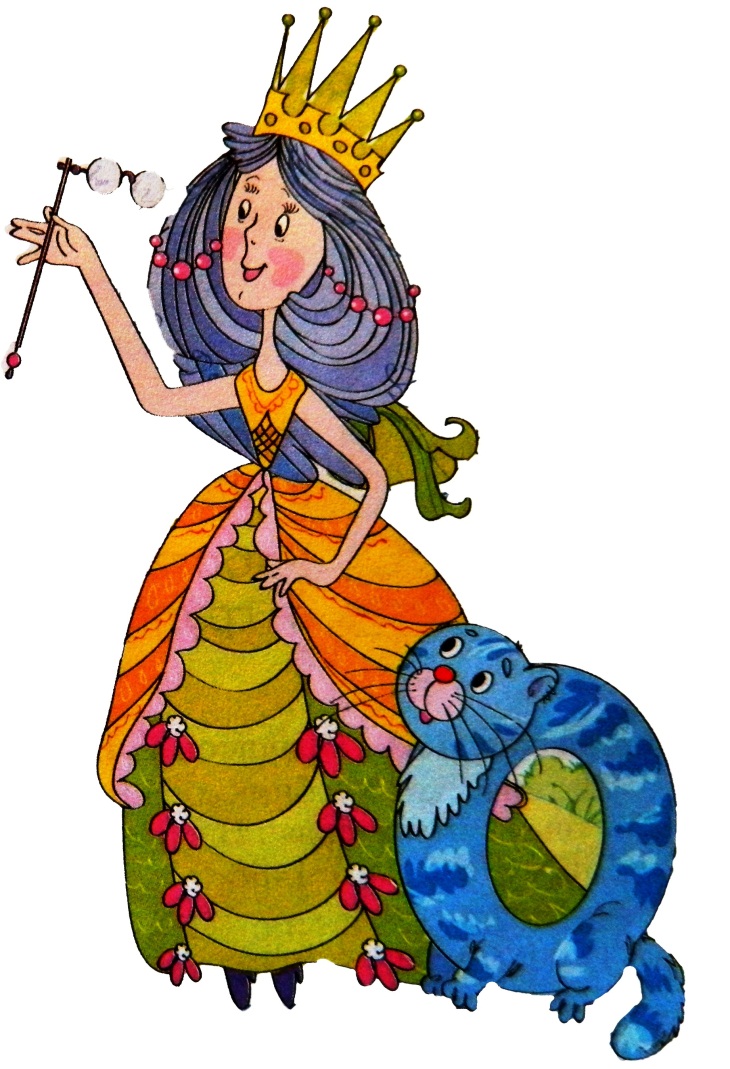 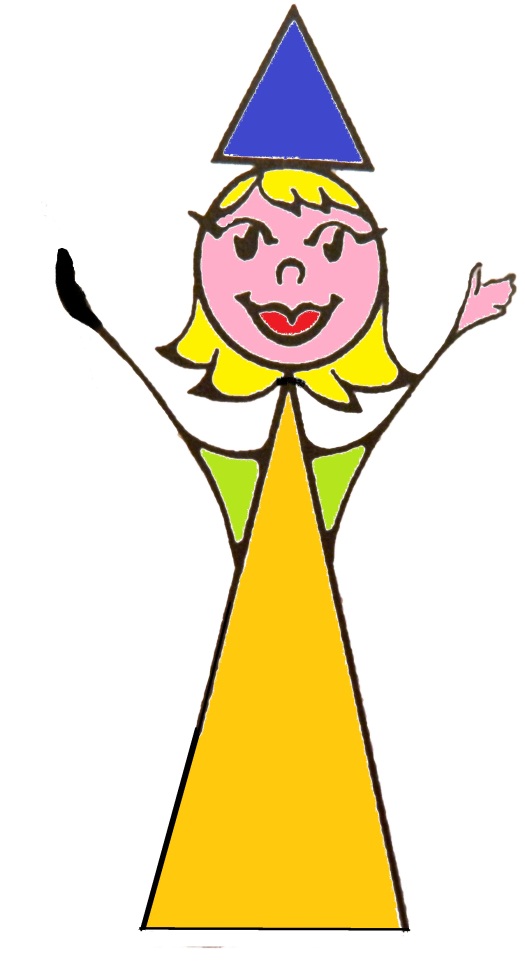 Расшифруй-ка
и
м
н
о
г
о
у
г
о
л
ь
н
и
к
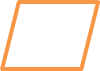 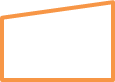 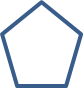 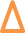 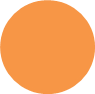 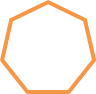 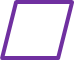 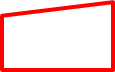 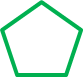 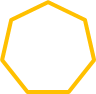 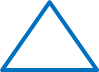 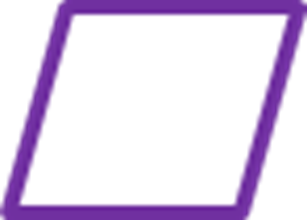 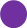 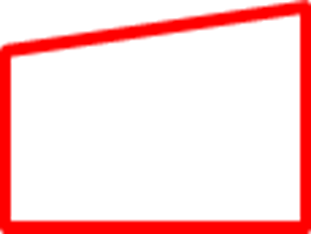 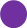 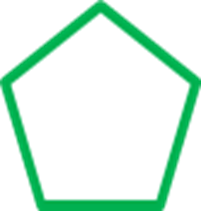 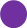 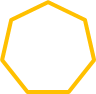 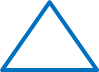 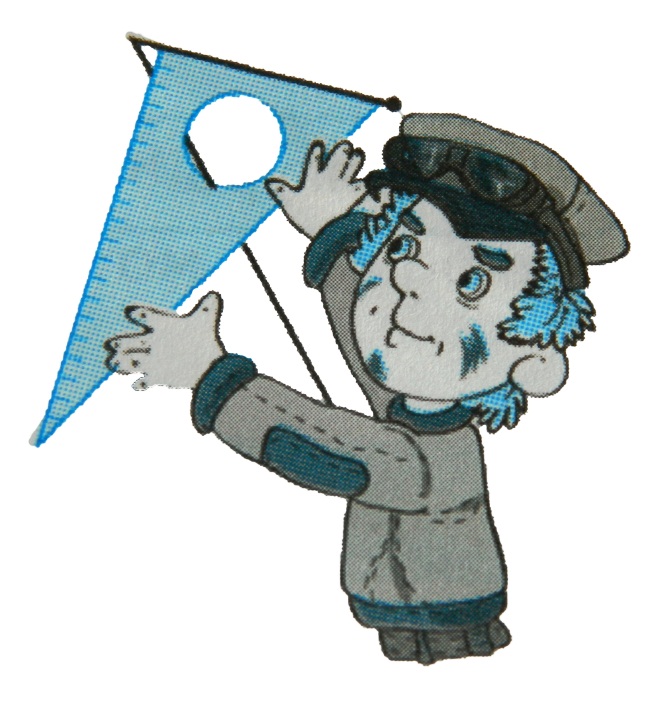 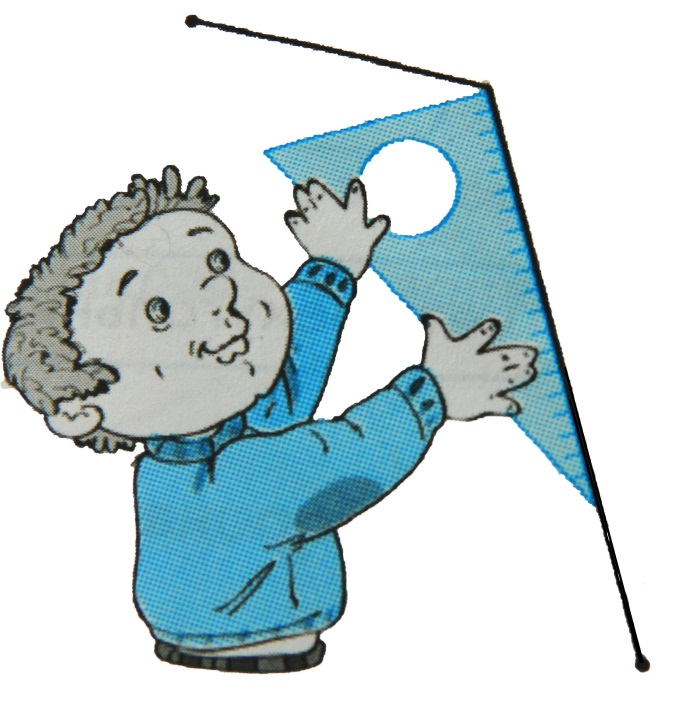 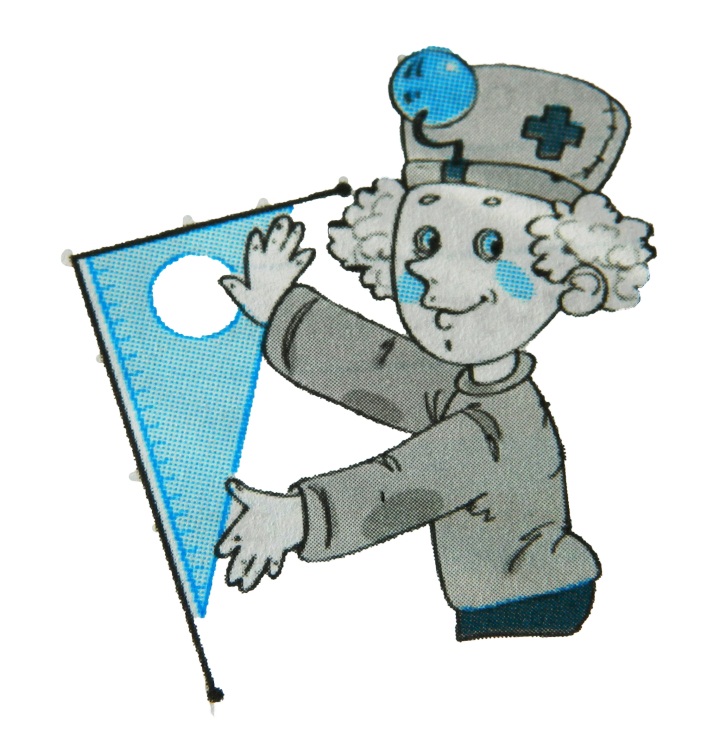 У кого прямой угол?
А
В
Д
С
Ищи ошибку!
9
6
8
9
2
4
-3
+2
-4
-2
+8
Посчитай-ка!
5
6
5
2
10
+4
-1
+5
-3
<
>
=
<
=
<
=
<
=
3
10
>
>
<
10
4
10
6
7
10
<
>
10
10
8
<
2
>
5+5      10
=
9+1     10
=
Задача: с. 69 № 173
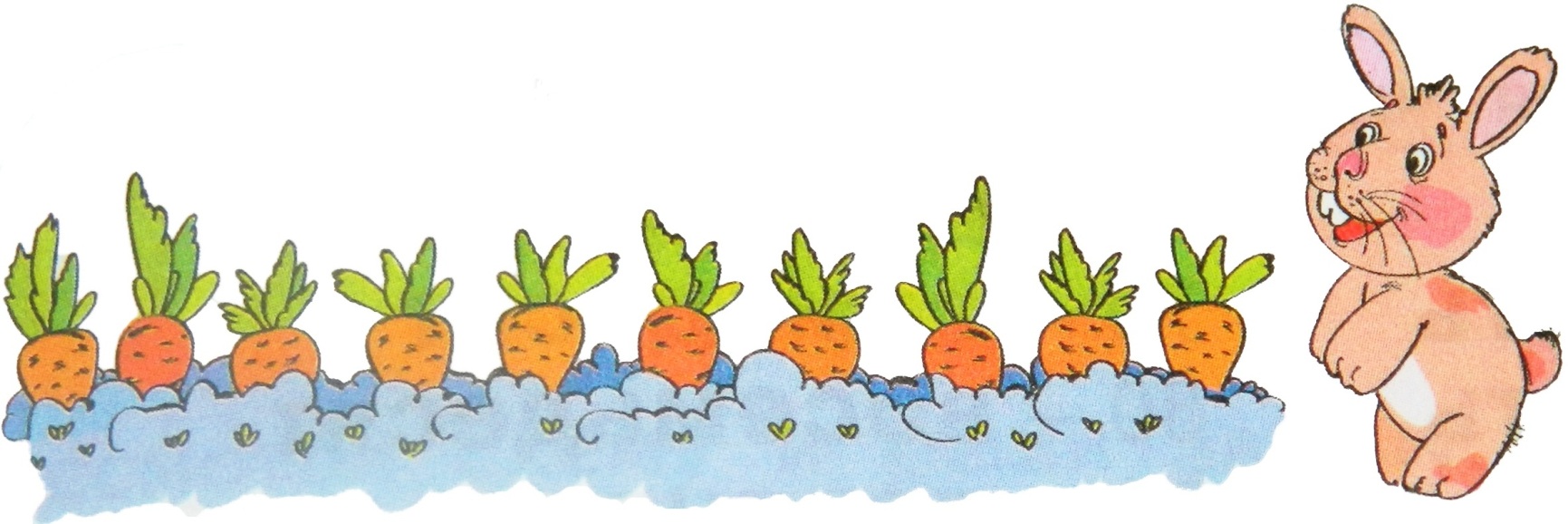 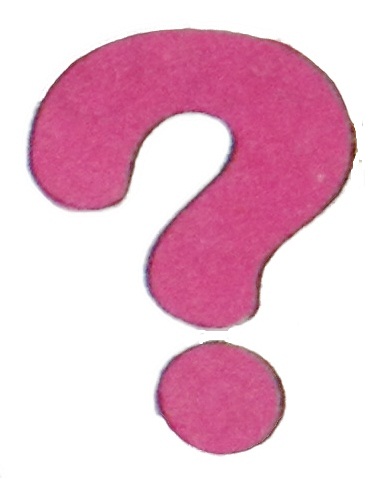 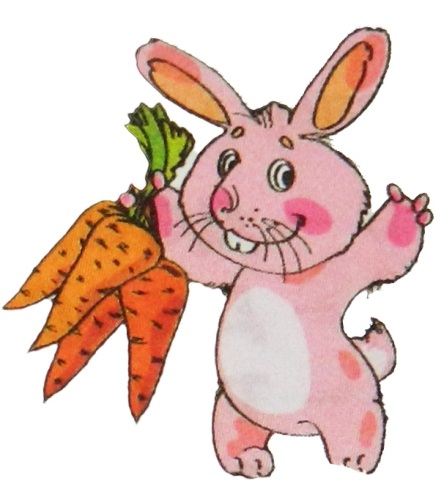 Задача: с. 69 № 173
10 + 4 = 14 (м.)
Ответ: 14 морковок.

10 – 4 = 6 (м.)
Ответ: 6 морковок.
Усатый – полосатый …
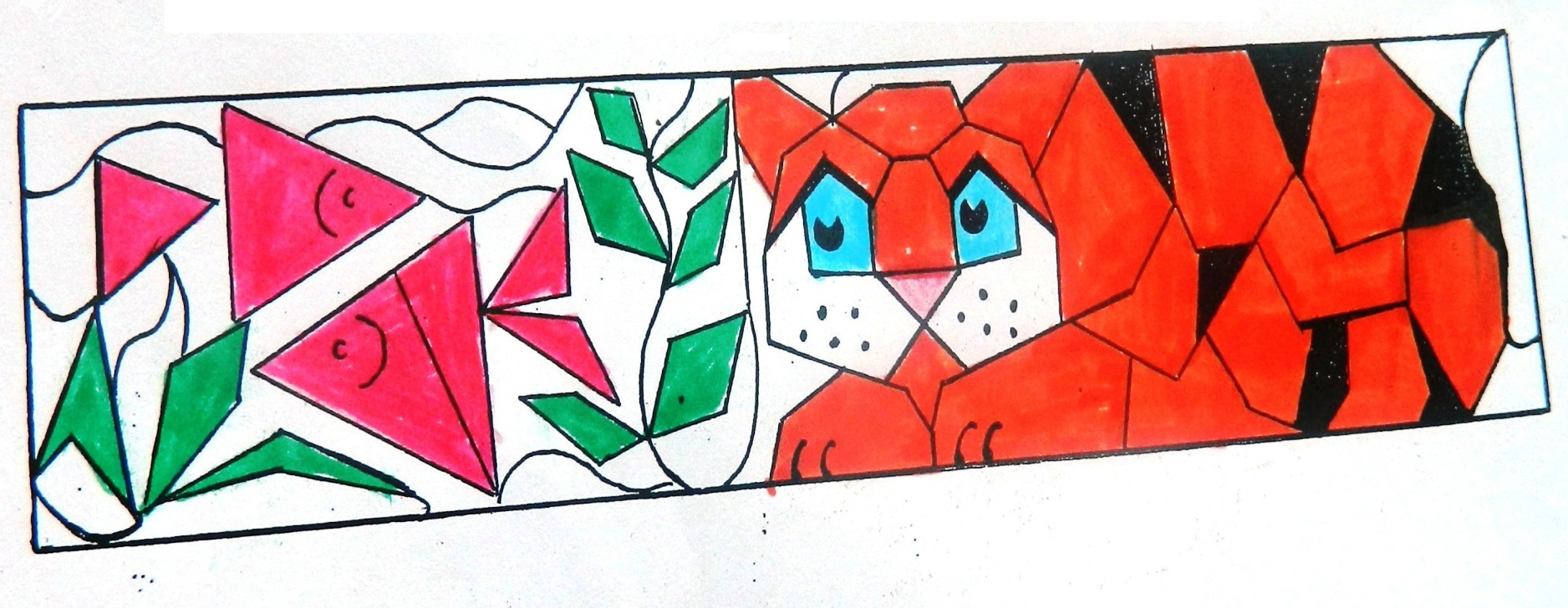 Молодцы!
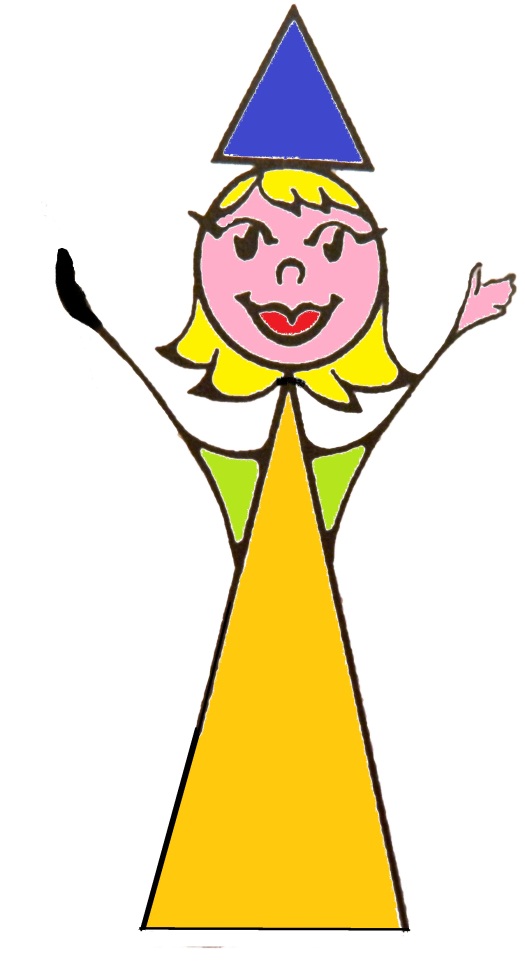 Источники
Аргинская И.И., Бененсон Е.П., Итина Л.С., Кормишина С.Н. Математика : Учебник для 1 класса : В 2 ч. – 2-е изд., стер. – Самара : Издательство «Учебная литература» : Издательский дом «Фёдоров», 2012. – карта Страны Математики, Королева Математики
 
Аргинская И.И., Бененсон Е.П., Итина Л.С., Математика : Учебник для 1 класса : В 5 ч. – 2-е изд., исправл. и дополн. – Самара : Корпорация «Фёдоров», Издательский дом «Фёдоров», Издательство «Учебная литература», 2002. Часть 4. - тигр
 
Бененсон Е.П., Итина Л.С. Математика. Геометрия: Многогранники и многоугольники. – Самара: Издательство «Учебная литература», Издательский  дом «Фёдоров», 2006 – Пончик, Пилюлькин и Шпунтик 

Синицына Е.И. Умные занятия. Серия «Через игру – к совершенству» . М.: «Лист», 1999 г. – Принцесса Геометрия, фигурки животных

Туча, молнии, дождь, солнце, фигурки животных, геометрические фигуры - автофигуры